Slovakia castles
By anton uhrin & nikolas pomfy
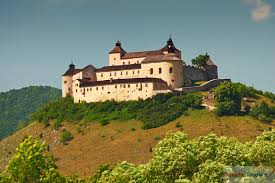 Krásna hôrka
8 km eastwards from Rožňava

above the Krásnohorské Podhradie village

since 1961 - Natural Cultural Monument

The first written mention - 1241
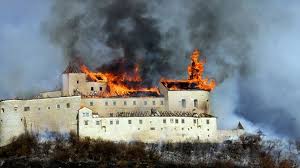 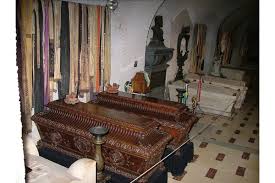 inhabited until 1812

last owner Andrássy

1902 – museum

Exhibitions of medieval and modern weapons,                                                                                         mausoleum, art museum

2012 – fire destroy half of castle
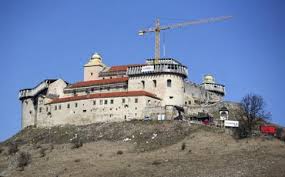 SpiŠ castle
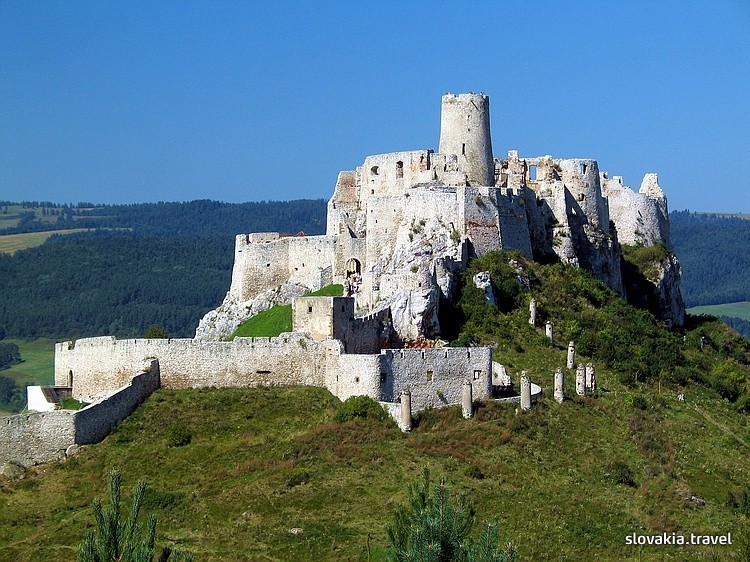 The ruins of Castle are one of the largest                                                                                                     in the central Europe

Area : 41 426 m²

above the town Spišské Podhradie                                                                                                                            and the village of Žehra

1993 – Unesco
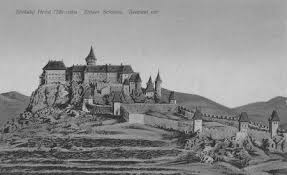 Built in 12th century

Last owners: csáky family

1780 – castle burned down – 3 theories

It was no longer occupied

Partly reconstructed in 20th century
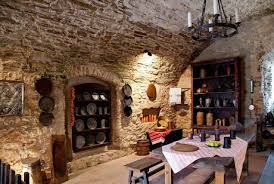 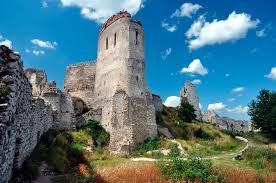 Čachtice castle
near village of Čachtice

declared a national nature reserve for rare plants 

Residence and prison of the Countes Elisabeth Báthory 

Bloody history
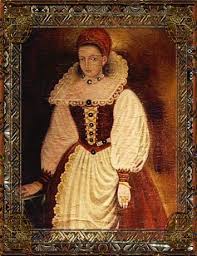 Built in late 12th century

by Kazimir from the Hont-Pázmány clan

 last owner was elizabeth báthory

1772 – beginning of its end

Today there is just ruins providing wonderful view
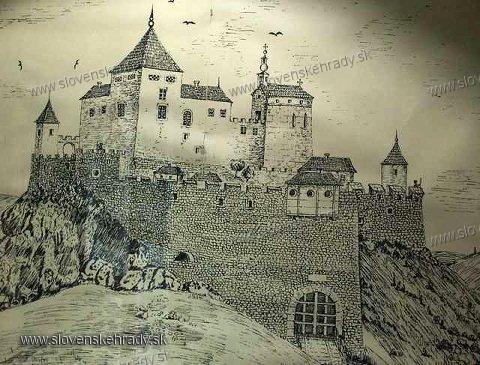 Orava castle
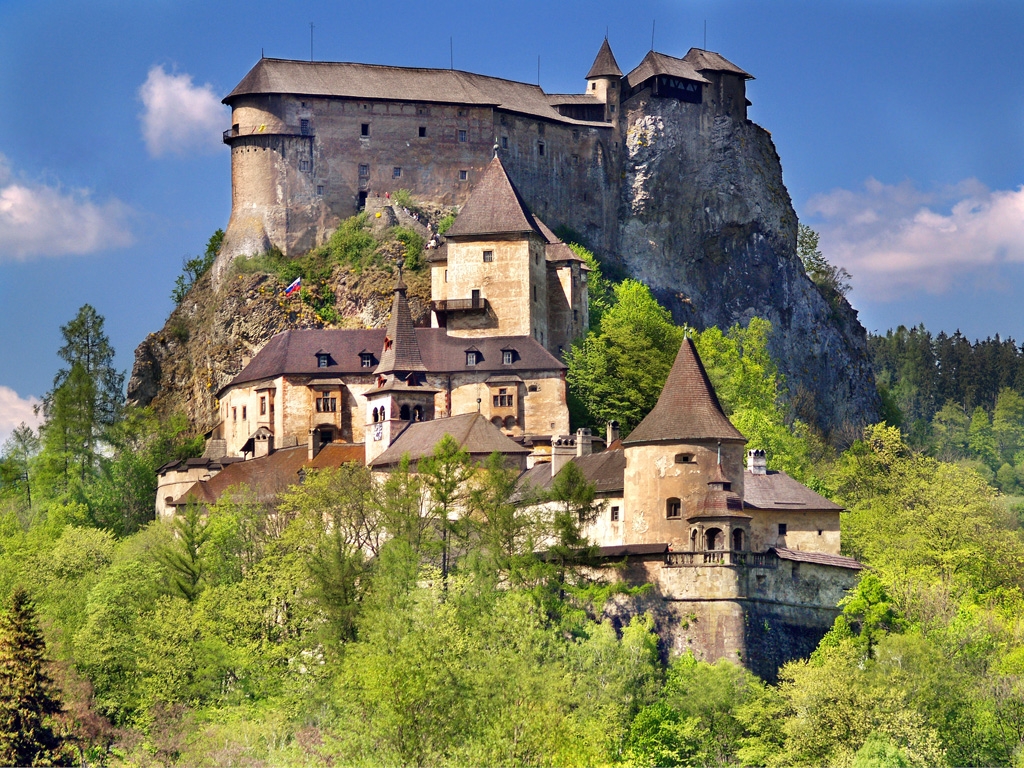 situated on a high rock above Orava river                                                                                                                              in the village of Oravský Podzámok

built in the Kingdom of Hungary in the 13th century

Scenes of film nosferatu (1922) was filmed here
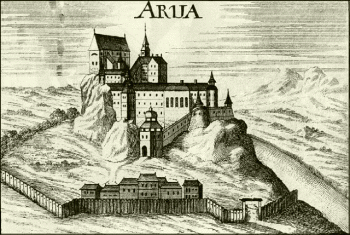 Thurzo family rebuilt it in 16th 

In 1800 it burned down again 

 1861 reconstructed again

Nowadays it´s orava museum
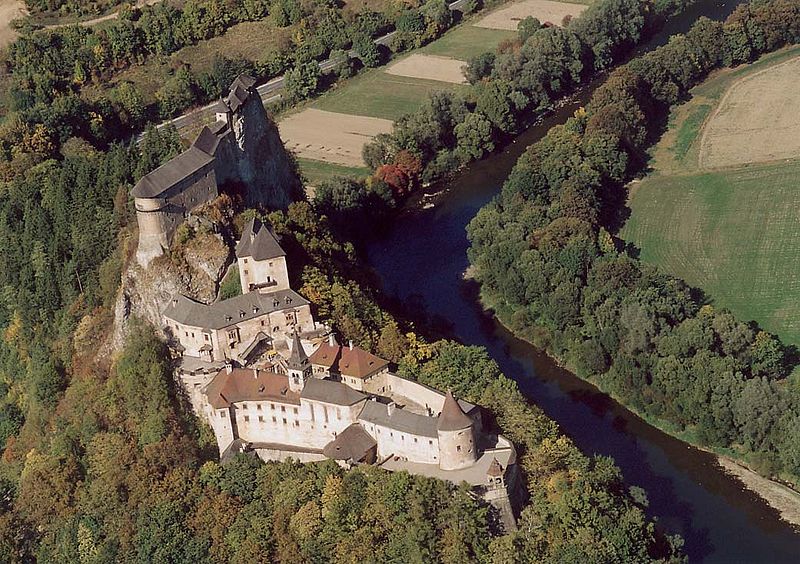 sources
https://upload.wikimedia.org/wikipedia/commons/3/32/%C4%8Cachtice,_hrad,_Slovensko.jpg
http://image.slovenskehrady.sk/CachtickyHrad/CachtickyHrad_N_17.jpg
http://www.juhaszovak.estranky.sk/img/mid/7/bathory9.jpg
http://www.grandhotelspis.com/images/obr19.jpg
http://files.spissky-hrad.webnode.sk/200000026-bc0babd054/Spissky-hrad-z-lietadla.jpg
http://www.obcasnecas.ukf.sk/wp-content/2011/08/podobu-spisskeho-hradu-zachytil-v-roku-1720-neznamy-maliar-450x275.jpg
http://www.galeriaslovakia.sk/Upload/Image/Galeria/304/8181B.jpg
http://www.snm.sk/swift_data/source/muzeum_betliar/0/hrad_krasna_horka/interiery_hradu_kh/1/Rodinna%20hrobka.jpg
http://www.snm.sk/swift_data/source/muzeum_betliar/0/hrad_krasna_horka/interiery_hradu_kh/1/Rodinna%20hrobka.jpg
http://www.slovakia.com/photos/photographer/13/1342436751_foto_web_castle_orava_P5034336C.jpg
https://en.wikipedia.org/wiki/Orava_Castle
http://infovekacik.sk/2008-december/mesta/historia.gif 




1
Thanks for attention